CSE 331Software Design and Implementation
Lecture 10
Equality and Hashcode
Leah Perlmutter / Summer 2018
Announcements
Announcements
This coming week is the craziest part of the quarter!
Quiz 4 due tomorrow 10 pm
HW4 due tomorrow 10 pm

HW5 due next Thursday
Hardest hw in 331 and future hws build on it
Section tomorrow!
important things you need to know for HW5

Midterm review session Friday 3:30-5 in this room
Midterm Monday 1:10-2:10 in this room

Mid-quarter course evaluation Friday (during part of class)
Visitor: Jamal from the Center for Teaching and Learning
Equality
Object equality
A simple idea??
Two objects are equal if they have the same value

A subtle idea: intuition can be misleading
Same object or same contents?
Same concrete value or same abstract value?
Same right now or same forever?
Same for instances of this class or also for subclasses?
When are two collections equal?  
How related to equality of elements? Order of elements?  
What if a collection contains itself?
How can we implement equality efficiently?
[Speaker Notes: - self containing collections: equals and hashcode undefined.]
Mathematical properties of equality
Reflexive	a.equals(a) ==  true
An object equals itself

Symmetric	a.equals(b)  b.equals(a)
Order doesn’t matter

Transitive	a.equals(b)  b.equals(c)  a.equals(c)
“transferable”
 Two-way implication 
(if and only if)
In mathematics, a relation that is reflexive, transitive, and symmetric is an equivalence relation
Reference equality
Reference equality means an object is equal only to itself
a == b only if a and b refer to (point to) the same object

Reference equality is an equivalence relation
Reflexive  a==a
Symmetric  a==b  b==a
Transitive  a==b  b==c  a==c

Reference equality is the smallest equivalence relation on objects
“Hardest” to show two objects are equal (must be same object)
Cannot be any more restrictive without violating reflexivity
Sometimes but not always what we want
[Speaker Notes: double equals uses the address in memory
go back to previous slide to review reflexive, symmetric and transitive properties as applied to ==]
What might we want?
Date d1 = new Date(12,27,2013);
Date d2 = new Date(12,27,2013);
Date d3 = d2;
// d1==d2 ?
// d2==d3 ?
// d1.equals(d2) ?
// d2.equals(d3) ?
d1
12
month
d2
27
day
d3
2013
year
12
month
27
day
2013
year
Sometimes want equivalence relation bigger than ==
Java takes OOP approach of letting classes override equals
Overriding
Object’s equals
[Speaker Notes: Overriding is when you implement a method in a subclass that 
has the same name as a method superclass and 
“replaces” the superclass method

Thumbs on overriding]
Object.equals method
public class Object {  public boolean equals(Object o) {    return this == o;  }
  …}

Implements reference equality
Subclasses can override to implement a different equality
But library includes a contract equals should satisfy
Reference equality satisfies it
So should any overriding implementation
Balances flexibility in notion-implemented and what-clients-can-assume even in presence of overriding
equals specification
public boolean equals(Object obj)      Indicates whether some other object is “equal to” this one.
The equals method implements an equivalence relation: 
It is reflexive: for any reference value x, x.equals(x) should return true. 
It is symmetric: for any reference values x and y, x.equals(y) should return true if and only if y.equals(x) returns true. 
It is transitive: for any reference values x, y, and z, if x.equals(y) returns true and y.equals(z) returns true, then x.equals(z) should return true. 
It is consistent: for any reference values x and y, multiple invocations of x.equals(y) consistently return true or consistently return false, provided no information used in equals comparisons on the object is modified. 
For any non-null reference value x, x.equals(null) should return false.
[Speaker Notes: - takes in an object, so overriding implementations must also take in object]
equals specification
Equals contract is:
Weak enough to allow different useful overrides
Strong enough so clients can assume equal-ish things
Example: To implement a set
Complete enough for real software

So:
Equivalence relation
Consistency, but allow for mutation to change the answer
Asymmetric with null 
null.equals(a) raises exception
for non-null a, a.equals(null) must return false
An example
A class where we may want equals to mean equal contents

  public class Duration {
      private final int min; // RI: min>=0 
      private final int sec; // RI: 0<=sec<60 
      public Duration(int min, int sec) {
          assert min>=0 && sec>=0 && sec<60;
          this.min = min;
          this.sec = sec;
      }
  }

Should be able to implement what we want and satisfy the equals contract…
How about this?
public class Duration {
    …
   public boolean equals(Duration d) {    return this.min==d.min && this.sec==d.sec; }
}

Two bugs:
Violates contract for null (not that interesting)
Can add if(d==null) return false;
But our fix for the other bug will make this unnecessary
Does not override Object’s equals method (more interesting)
Overloading:  String.indexOf
int indexOf(int ch)
Returns the index within this string of the first occurrence of the specified character.
 
int indexOf(int ch, int fromIndex)
Returns the index within this string of the first occurrence of the specified character, starting the search at the specified index. 
 
int indexOf(String str)
Returns the index within this string of the first occurrence of the specified substring.
 
int indexOf(String str, int fromIndex)
Returns the index within this string of the first occurrence of the specified substring, starting at the specified index.
[Speaker Notes: (post-lecture note: students already feel comfortable with overriding and overloading. Can go over this slide and the next very briefly)]
Overriding:  String.equals
In Object: 
public boolean equals(Object obj)
... The equals method for class Object implements the most discriminating possible equivalence relation on objects; that is, for any non-null reference values x and y, this method returns true if and only if x and y refer to the same object (x == y has the value true) ...

In String:
public boolean equals(Object anObject)
Compares this string to the specified object. The result is true if and only if the argument is not null and is a String object that represents the same sequence of characters as this object.
Overriding vs. Overloading
Consider the following classes

class Foo extends Object {
    Shoe m(Shoe x, Shoe y){ ... }
}

class Bar extends Foo {...}
Object
    ↓
  Foo
    ↓
  Bar
Footwear
            ↓
         Shoe
            ↓
HighHeeledShoe
Overriding vs. Overloading
Footwear
            ↓
         Shoe 
            ↓
HighHeeledShoe
• The result is method overriding
• The result is method overloading
• The result is a type-error
• None of the above
Foo
    ↓
  Bar
Method in Foo
Shoe m(Shoe x, Shoe y){ ... }

Possible Methods in Bar
Shoe m(Shoe q, Shoe z) { ... }
HighHeeledShoe m(Shoe x, Shoe y) { ... }
Shoe m(FootWear x, HighHeeledShoe y) { ... }
Shoe m(FootWear x, FootWear y) { ... }
Shoe m(HighHeeledShoe x, HighHeeledShoe y) { ... }
Shoe m(Shoe y) { ... }
FootWear m(Shoe x, Shoe y) { ... }
Shoe z(Shoe x, Shoe y) { ... }
overriding
overriding
overloading
overloading
overloading
overloading
type error
new method
[Speaker Notes: (post-lecture note: this ended up being too much review -- too slow. What I think would be more helpful is an in-depth look at the relevant rules for resolving method invocation)]
Overloading versus overriding
In Java:
A class can have multiple methods with the same name and different parameters (number or type)
A method overrides a superclass method only if it has the same name and exact same argument types

So Duration’s  boolean equals(Duration d) does not override Object’s  boolean equals(Object d)

Overloading is sometimes useful to make several closely related functions with the same name
Overloading is sometimes confusing since the rules for what-method-gets-called are complicated 
[Overriding covered in CSE143, but not overloading]
Overload resolution
Java’s language spec for resolving Method Invocations (including overload resolution) is about 18 pages long.

In summary
The declared types of parameters and the object it’s called on determine the signature of the method to call
declared type is also known as compile-time type
The runtime type of the object it’s called on determines which implementation of that method signagure gets called
this is called dynamic dispatch
Example: Overloading
overloading...oops!
public class Duration {
  public boolean equals(Duration d) {…}…
}
Duration d1 = new Duration(10,5);
Duration d2 = new Duration(10,5);
Object o1 = d1;
Object o2 = d2;
d1.equals(d2);
o1.equals(o2);
d1.equals(o2);
o1.equals(d2);
d1.equals(o1);
// true
// false(!)
// false(!)
// false(!)
// true [using Object’s equals]
Overload resolution
In summary
The declared types of parameters and the object it’s called on determine the signature of the method to call
The runtime type of the object it’s called on determines which implementation of that method signagure gets called

o1.equals(d2)
o1 has declared type Object so the signature equals(Object) is chosen
The runtime type of o1 is Duration, so Duration’s equals(Object) method gets called. Since Duration doesn’t implement equals(Object), the superclass Object’s implementation is called.
Overload resolution
In summary
The declared types of parameters and the object it’s called on determine the signature of the method to call
The runtime type of the object it’s called on determines which implementation of that method signagure gets called

o1.equals(o2)
o2 has declared type Object so the signature equals(Object) is chosen
The runtime type of o1 is Duration, so Duration’s equals(Object) method is chosen. Since Duration doesn’t implement equals(Object), the superclass Object’s implementation is called.
Example fixed (mostly)
public class Duration {
  public boolean equals(Object d) {…}…
}
Duration d1 = new Duration(10,5);
Duration d2 = new Duration(10,5);
Object o1 = d1;
Object o2 = d2;
d1.equals(d2);
o1.equals(o2);
d1.equals(o2);
o1.equals(d2);
d1.equals(o1);
// true
// true [overriding]
// true [overriding]
// true [overriding]
// true [overriding]
But wait!
This doesn’t actually compile:

public class Duration {
    …
   public boolean equals(Object o) {    return this.min==o.min && this.sec==o.sec; }
}
[Speaker Notes: Can’t access the min and sec fields of an object!]
Really fixed now
public class Duration {
   public boolean equals(Object o) {
      if(! o instanceof Duration)
        return false;
      Duration d = (Duration) o;    return this.min==d.min && this.sec==d.sec; }
}

Cast cannot fail 
We want equals to work on any pair of objects
Gets null case right too (null instanceof C always false)
So: rare use of cast that is correct and idiomatic
This is what you should do (cf. Effective Java)
Cast statement
[Speaker Notes: never use a cast statement if you’re not sure it’s safe
bad cast will throw runtime exception]
Satisfies the contract
public class Duration {
   public boolean equals(Object o) {
      if(! o instanceof Duration)
        return false;
      Duration d = (Duration) o;    return this.min==d.min && this.sec==d.sec; }
}

Reflexive: Yes
Symmetric: Yes, even if o is not a Duration!
(Assuming o’s equals method satisfies the contract)
Transitive: Yes, similar reasoning to symmetric
Even better
Great style: use the @Override annotation when overriding

  public class Duration {
     @Override
     public boolean equals(Object o) {
        …
     }
  }

Compiler warning if not actually an override
Catches bug where argument is Duration or String or ...
Alerts reader to overriding 
Concise, relevant, checked documentation
[Speaker Notes: asking the compiler to check that we’ve overridden correctly]
Summary: Overriding Equals
Equals contract – Equals must implement an equivalence relation
Reflexive  a.equals(a)
Symmetric  a.equals(b)  b.equals(a)
Transitive  a.equals(b)  b.equals(c)  a.equals(c)

Equals must override, not overload Object’s equals
Must take in a parameter of type Object
After checking instanceof, can cast argument to the right class
[Speaker Notes: Questions so far]
Equals and 
Subclassing
Okay, so are we done?
Done:
Understanding the equals contract
Implementing equals correctly for Duration
Overriding
Satisfying the contract [for all types of arguments]

Alas, matters can get worse for subclasses of Duration
No perfect solution, so understand the trade-offs…
Two subclasses
class CountedDuration extends Duration {
  public static numCountedDurations = 0;
  public CountedDuration(int min, int sec) {
    super(min,sec);
    ++numCountedDurations;
  }
}
class NanoDuration extends Duration {
  private final int nano;
  public NanoDuration(int min, int sec, int nano){
    super(min,sec);
    this.nano = nano;
  }
  public boolean equals(Object o) { … }
  …
}
[Speaker Notes: Whenever we make a subclass, we’ve got to ask the question
Is this a proper subclass of the superclass?
We’ll talk more about the nuances of subclassing in a future lecture
In the context of equals, we’ll get a preview of these nuances]
CountedDuration is good
CountedDuration does not override equals

Will (implicitly) treat any CountedDuration like a Duration when checking equals

Any combination of Duration and CountedDuration objects can be compared
Equal if same contents in min and sec fields
Works because o instanceof Duration is true when o is an instance of CountedDuration
[Speaker Notes: - CountedDuration has the same abstract value as Duration]
Now NanoDuration [not so good!]
If we don’t override equals in NanoDuration, then objects with different nano fields will be equal

So using everything we have learned:

    @Override
    public boolean equals(Object o) {
      if (! (o instanceof NanoDuration))
        return false;
      NanoDuration nd = (NanoDuration) o;
      return super.equals(nd) && nano == nd.nano;
    }

But we have violated the equals contract
Hint: Compare a Duration and a NanoDuration
[Speaker Notes: -]
The symmetry bug
public boolean equals(Object o) {
      if (! (o instanceof NanoDuration))
        return false;
      NanoDuration nd = (NanoDuration) o;
      return super.equals(nd) && nano == nd.nano;
    }

This is not symmetric!
  Duration d1 = new NanoDuration(5, 10, 15);
  Duration d2 = new Duration(5, 10);
  d1.equals(d2);
  d2.equals(d1);
// false
// true
[Speaker Notes: Talk with 2 neighbors and discuss whether it’s possible to fix this problem
If so, how would you do it
May want to discuss potential wrong answers and determine what’s wrong with them]
Fixing symmetry
This version restores symmetry by using Duration’s equals if the argument is a Duration (and not a NanoDuration)

public boolean equals(Object o) {
  if (! (o instanceof Duration))
    return false;
  // if o is a normal Duration, compare without nano  if (! (o instanceof NanoDuration))
    return super.equals(o);
  NanoDuration nd = (NanoDuration) o;
  return super.equals(nd) && nano == nd.nano;
}

Alas, this still violates the equals contract
Transitivity: a.equals(b)  b.equals(c)  a.equals(c)
[Speaker Notes: - Get back into your groups and scribble down an example of a, b, and c that breaks transitivity]
The transitivity bug
Duration d1 = new NanoDuration(1, 2, 3);
Duration d2 = new Duration(1, 2);
Duration d3 = new NanoDuration(1, 2, 4);
d1.equals(d2);
d2.equals(d3);
d1.equals(d3);
// true
// true
// false!
NanoDuration
Duration
NanoDuration
1
1
min
min
min
1
2
2
2
sec
sec
sec
3
4
nano
nano
No great solution
Effective Java says not to (re)override equals like this
Unless superclass is non-instantiable (e.g., abstract)
“Don’t do it” a non-solution given the equality we want for NanoDuration objects

Two far-from-perfect approaches on next two slides:
Don’t make NanoDuration a subclass of Duration
Change Duration’s equals such that only Duration objects that are not (proper) subclasses of Duration are equal
Not quite sufficient: the getClass trick
Different run-time class checking to satisfy the equals contract:

@Overridepublic boolean equals(Object o) { // in Duration
  if (o == null)
    return false;
  if (! o.getClass().equals(getClass()))
    return false;
  Duration d = (Duration) o; 
  return d.min == min && d.sec == sec;
}

But now Duration objects never equal CountedDuration objects
Subclasses do not “act like” instances of superclass because behavior of equals changes with subclasses
Generally considered wrong to “break” subtyping like this
Composition
Choose composition over subclassing
Often good advice: many programmers overuse (abuse) subclassing [see future lecture on proper subtyping]

	public class NanoDuration {
  	  private final Duration duration;
  	  private final int nano;
	  …
	}
NanoDuration and Duration now unrelated 
No presumption they can be compared to one another
Solves some problems, introduces others
Can’t use NanoDurations where Durations are expected (not a subtype)
No inheritance, so need explicit forwarding methods
Slight alternative
Can avoid some method redefinition by having Duration and NanoDuration both extend a common abstract class
Or implement the same interface
Leave overriding equals to the two subclasses

Keeps NanoDuration and Duration from being used “like each other”

But requires advance planning or willingness to change Duration when you discover the need for NanoDuration
Class hierarchy
AbstractDuration
Duration
NanoDuration
CountedDuration
Summary: Equals and Subclassing
Be careful when creating subclasses – equals needs to work!
NanoDuration is not a proper Java subclass of Duration since we can’t get equals to work
More on the nuances of subclassing later!

Unresolvable tension between
“What we want for equality”
“What we want for subtyping”
This is one of the limitations of Java
[Speaker Notes: - I can’t think of any programming language where this would work, so maybe this is a limitation of object oriented programming too.]
Announcements
Announcements
This coming week is the craziest part of the quarter!
Quiz 4 due tomorrow 10 pm
HW4 due tomorrow 10 pm

HW5 due next Thursday
Hardest hw in 331 and future hws build on it
Section tomorrow!
important things you need to know for HW5

Midterm review session Friday 3:30-5 in this room
Midterm Monday 1:10-2:10 in this room

Mid-quarter course evaluation Friday (during part of class)
Visitor: Jamal from the Center for Teaching and Learning
CSE 331Software Design and Implementation
Lecture 10
Equality and Hashcode
(Continued)
Leah Perlmutter / Summer 2018
[Speaker Notes: (post-lecture note: this last section took half of a lecture to cover)]
Announcements
Announcements
Midterm review session Friday 3:30-5 in GUG 218
Midterm Monday 1:10-2:10 in GUG 218

Short lecture today
Mid-quarter course evaluation (during part of class)
Visitor: Jamal from the Center for Teaching and Learning
Equals andCollections
[Speaker Notes: This is part of Friday’s lecture]
Sets and Equals
A set is a collection that stores at most one copy of each item
HashSet, TreeSet
A map is a collection that stores keys and values, with at most one copy of each key
TreeMap, HashMap, ...

What does it mean to store at most one copy?

public interface Set<E> 
A collection that contains no duplicate elements. More formally, sets contain no pair of elements e1 and e2 such that  e1.equals(e2), and at most one null element.
[Speaker Notes: Your equals method gets called by set whenever you insert something

Whenever you use a collection, make sure you know it’s expectations about the objects you put into it]
hashCode
Another method in Object:
public int hashCode()
Returns a hash code value for the object. This method is supported for the benefit of hashtables such as those provided by java.util.HashMap.


You must always override hashCode when you override equals.

public class HashTable<K,V>
To successfully store and retrieve objects from a hashtable, the objects used as keys must implement the hashCode method and the equals method.

Other hashing collections: HashMap, HashSet, ...
[Speaker Notes: Hash tables are a data structure with very fast insertion and removal times.
very commonly used]
Hashing Functions
A correct hashing function...
a.equals(b)  a.hashCode() == b.hashCode()
hash.remove(a) should remove any key equal to a
if a.hashCode() != b.hashCode(), b not removed!
must override hashCode when you override equals
o.hashCode() == o.hashCode()

A good hashing function...
is fast to compute
produces "spread out" values, to minimize collisions
if a and b are not equal, it’s probably the case that a.hashCode() != b.hashCode()
if this property is badly broken, hash table will be slow but still technically correct
hashCode
In Object...
public int hashCode()
Returns a hash code value for the object. This method is supported for the benefit of hashtables such as those provided by java.util.HashMap.

Contract (essential for correct overriding):
Self-consistent:
o.hashCode() == o.hashCode()
...so long as o doesn’t change between the calls
Consistent with equality:
a.equals(b)   a.hashCode() == b.hashCode()
Aside
If two objects are unequal, they usually have unequal hashcodes. 

Benevolent side effect:
HashCode can be used as a cheaper pre-filtering before calling potentially expensive equals
Example: Are two large video files the exact same video?
Quick pre-filter: Are the files the same size?
if different sizes, they are definitely different
if same size, check equals
Quick pre-filter: Do they have the same hashCode?
Same idea as above
Summary so far
Library Collections won’t work if your classes break equals or hashCode contracts
equals is used for all kinds of Set and Map
hashCode is used for HashTable and other hashes
See CSE332
hashCode properties
self-consistent:  o.hashCode() == o.hashCode()
Objects that are equal always have the same hashCode
 a.equals(b)   a.hashCode() == b.hashCode()
Objects with the same hashCode may or may not be equal
different objects should usually have different hashcodes for good performance
Implementing hashCode
So: we have to override hashCode in Duration
Must obey contract
Aim for non-equals objects usually having different results

Correct but expect poor performance:
    public int hashCode() { return 1; }

Correct but expect better-but-still-possibly-poor performance:
    public int hashCode() { return min; }

Better:
    public int hashCode() { return min ^ sec; }
^ = bitwise XOR
[Speaker Notes: why XOR instead of a different operation?
hand-wavy answer: it makes the resulting values more “spread out”]
Correctness depends on equals
Suppose we change the spec for Duration’s equals:
  // true if o and this represent same # of seconds
    public boolean equals(Object o) {
    if (! (o instanceof Duration))
      return false;
    Duration d = (Duration) o;
    return 60*min+sec == 60*d.min+d.sec;
  }

Must update hashCode – why?
This works:
	    public int hashCode() {
  	      return 60*min+sec;
   	  }
[Speaker Notes: We’re relaxing the rep invariant so that seconds doesn’t have to be less than 60
Durations that represent the same amount of time are still equal

Every time you change equals, you must change hashCode]
Another example
// Sleep tracker for cats!
public class CatTracker {
  String catID;
  Date date;
  Duration timeAsleep;
  ...
  public boolean equals(Object o) {
    if (! (o instanceof CatTracker)
      return false;
    return catID.equals(o.catID) &&     
           date.equals(o.date) &&
           timeAsleep.equals(timeAsleep);
  }
}
[Speaker Notes: Because it’s very important to make sure your cat is sleeping enough each day.]
Another example
// Sleep tracker for cats!
public class CatTracker {
  String catID;
  Date date;
  Duration timeAsleep;
  ...
  public int hashCode() {
    return catID.hashCode() ^ 
           date.hashCode() ^
           timeAsleep.hashCode();
  }
}
EJ Tip #47: Know and use the Libraries!
Java already knows good hashing functions for library types!
Summary: Implementing hashCode
Use all the fields that are used in equals
Call existing hashCode methods where possible
Equality, mutation, and time
If two objects are equal now, will they always be equal?
In mathematics, “yes”
In Java, “you choose”
Object contract doesn't specify

For immutable objects:
Abstract value never changes
Equality should be forever (even if rep changes)

For mutable objects, either: 
Stick with reference equality
“No” equality is not forever 
Mutation changes abstract value, hence what-object-equals
Examples
StringBuffer is mutable and sticks with reference-equality:
StringBuffer s1 = new StringBuffer("hello");
StringBuffer s2 = new StringBuffer("hello");
s1.equals(s1);  // true
s1.equals(s2);  // false

By contrast:
Date d1 = new Date(0);  // Jan 1, 1970 00:00:00 GMT
Date d2 = new Date(0);
d1.equals(d2); // true
d2.setTime(1); 
d1.equals(d2); // false
[Speaker Notes: - Jan 1, 1970 is known as “the epoch” and it serves as a reference point from which time is measured on unix systems and in a lot of computing applications]
Behavioral and observational equivalence
Two objects are “behaviorally equivalent” if there is no sequence of operations (excluding ==) that can distinguish them
they look the same forever
might live at different addresses

Two objects are “observationally equivalent” if there is no sequence of observer operations that can distinguish them
Excludes mutators (and ==)
they look the same now, but might look different later
Equality and mutation
Set class checks equality only upon insertion

Can therefore violate rep invariant of a Set by mutating after insertion

    Set<Date> s = new HashSet<Date>();
    Date d1 = new Date(0);
    Date d2 = new Date(1000);
    s.add(d1);
    s.add(d2);
    d2.setTime(0);
    for (Date d : s) { // prints two of same date
        System.out.println(d);
    }
[Speaker Notes: - This is a limitation of Set
Why doesn’t Set observe changes in its elements?
Design decision on behalf of the implementers
It’s expensive
If you’re skeptical now, wait untul event-based programming later in the quarter
easier to see then why this would be difficult/expensive]
Pitfalls of mutability and collections
From the spec of Set:
“Note: Great care must be exercised if mutable objects are used as set elements. The behavior of a set is not specified if the value of an object is changed in a manner that affects equals comparisons while the object is an element in the set.”

Same problem applies to keys in maps

Same problem applies to mutations that change hash codes when using HashSet or HashMap

(Libraries choose not to copy-in for performance and to preserve object identity)
[Speaker Notes: - be careful about the limitations of your data structures]
Another container wrinkle:  self-containment
equals and hashCode on containers are recursive:

class ArrayList<E> {
  public int hashCode() {
     int code = 1;
     for (Object o : list)
       code = 31*code + (o==null ? 0 : o.hashCode())  
    return code;
  }

This causes an infinite loop:
List<Object> lst = new ArrayList<Object>();
lst.add(lst);
lst.hashCode();
From the List documentation: Note: While it is permissible for lists to contain themselves as elements, extreme caution is advised: the equals and hashCode methods are no longer well defined on such a list.
Summary: Equals and Collections
equals required to use your object in a Set
hashCode required to use your object in a Hashtable
hashCode must be self-consistent and consistent w/ equals
Always override hashCode when you override equals

Reference equality  (strongest)
a and b are the same iff they live at the same address
Behavioral equality (weaker than Reference equality)
if a and b are the same now, they will be the same after any sequence of method calls (immutable objects)
Observational equality (weaker than Behavioral equality)
if a and b are the same now, they might be different after mutator methods are called (mutable objects)
Closing
Course Evaluation
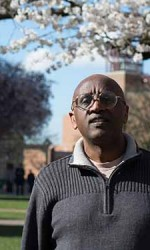 Introducing Jamal!